Visualizing ensemble forecast information

Ryan Sobash
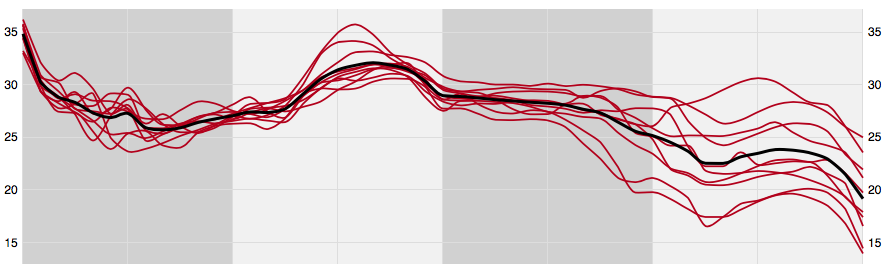 2017 WRF Users’ Workshop: Ensemble Forecasting Tutorial
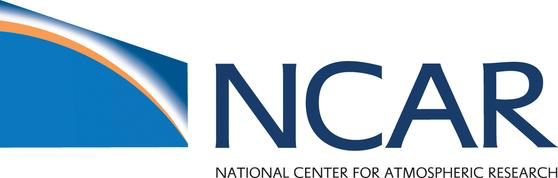 Hurricane Sandy ensemble forecasts initialized 12 UTC 24 Oct 2012
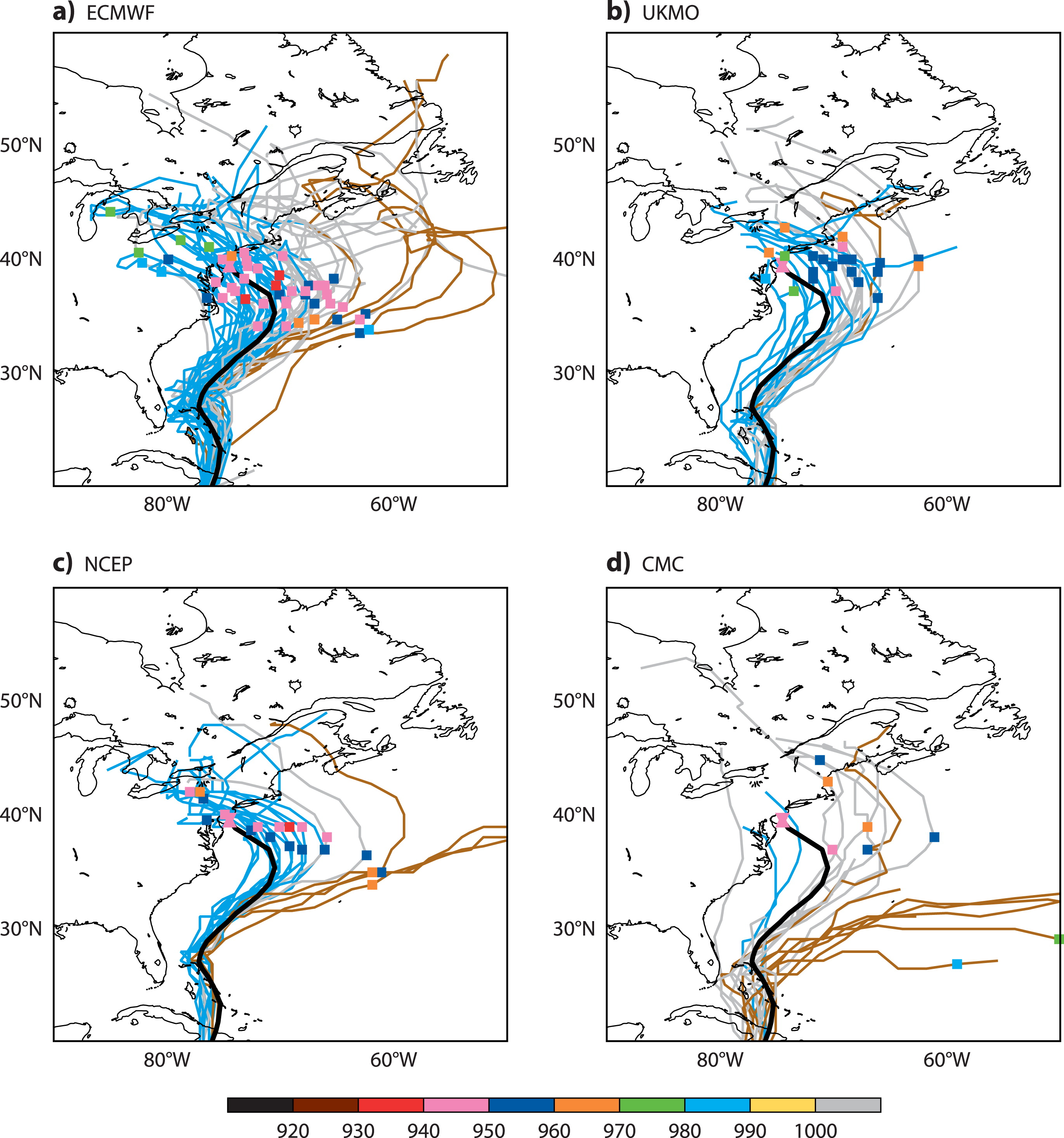 ECMWF
UKMO
CMC
NCEP
Adapted from 
Magnusson et al. (2014)
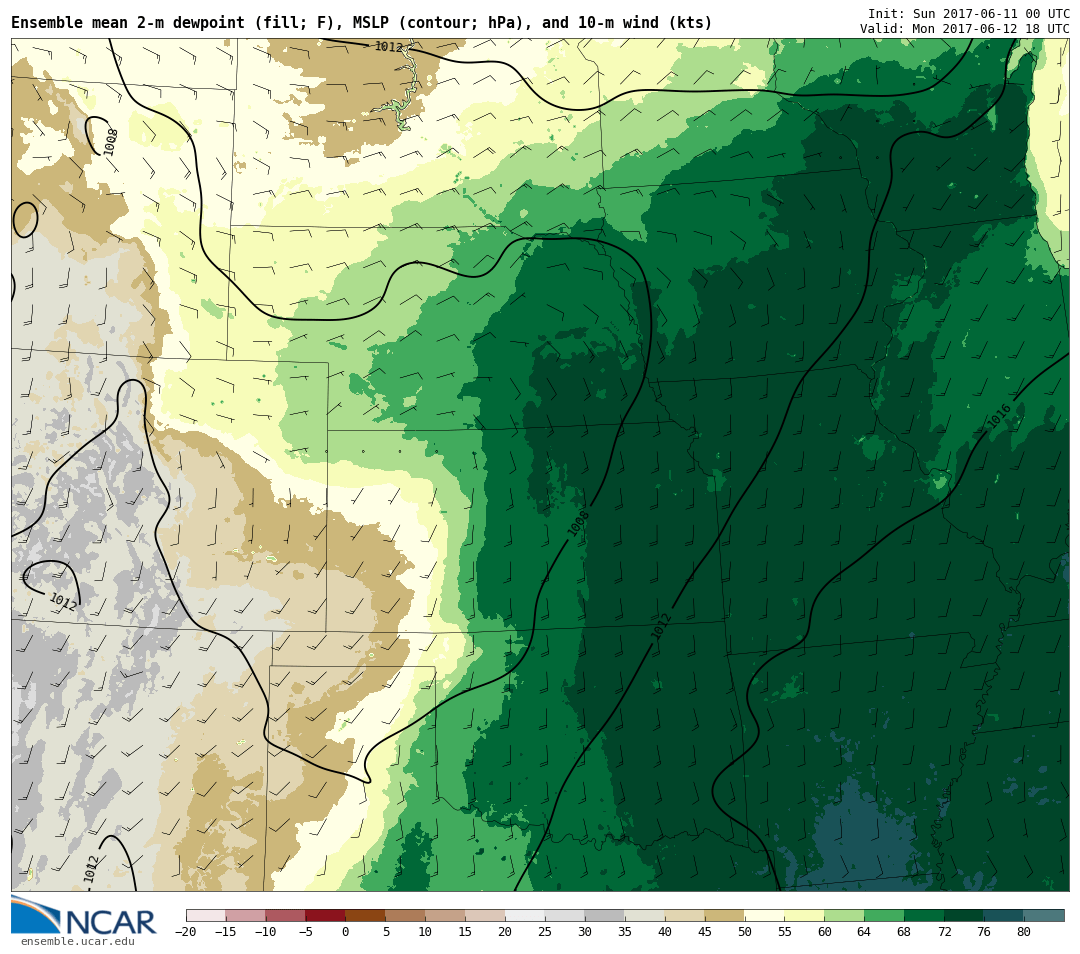 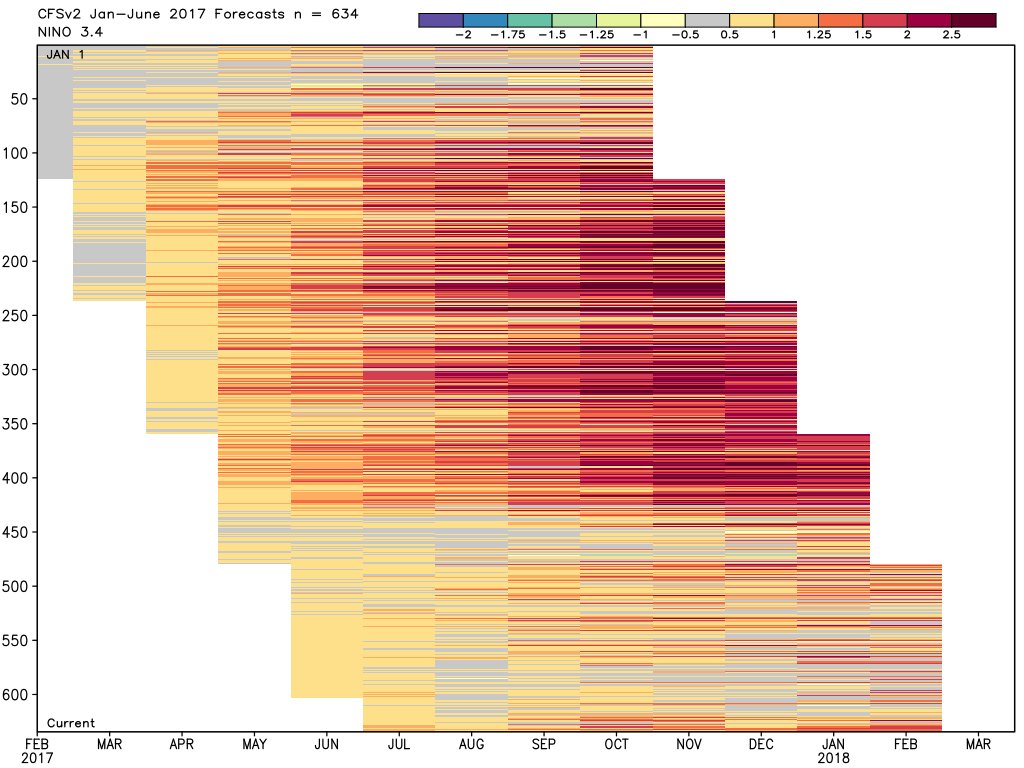 @RyanMaue
http://ensemble.ucar.edu
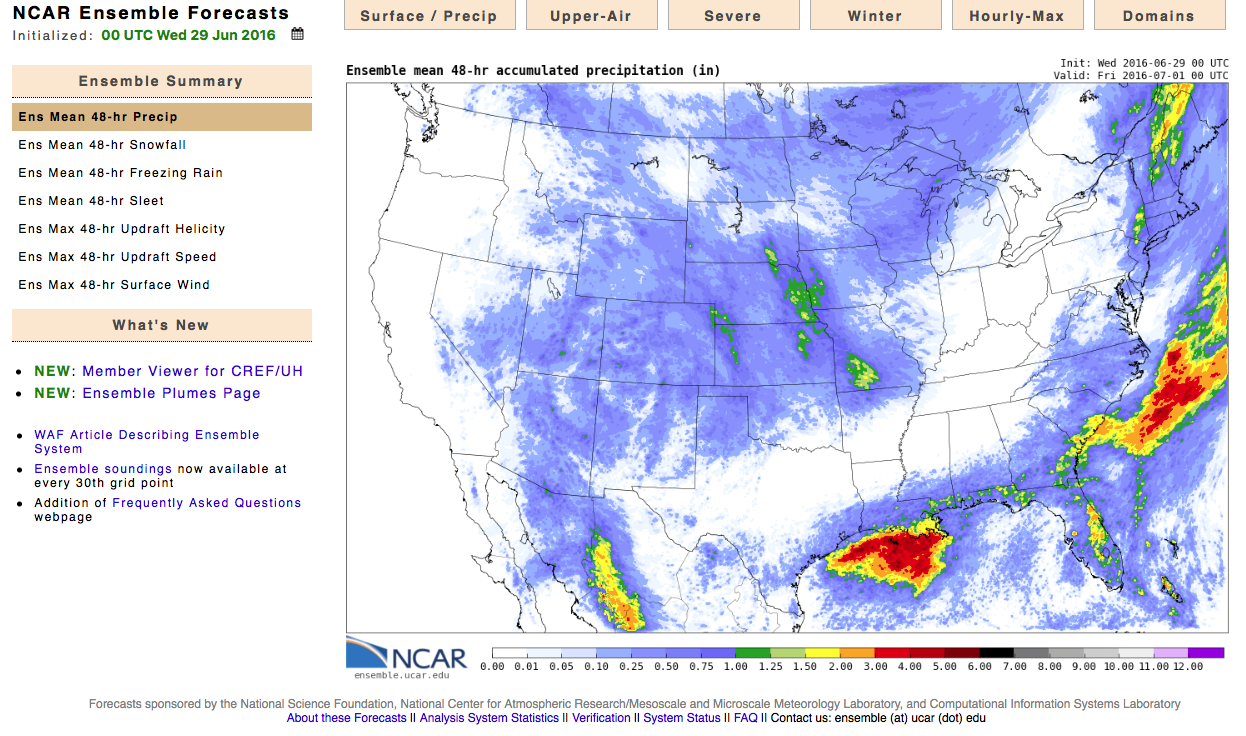 Lots of data! (NCAR 10-member 3-km WRF ensemble produces ~4 TB of data/day).
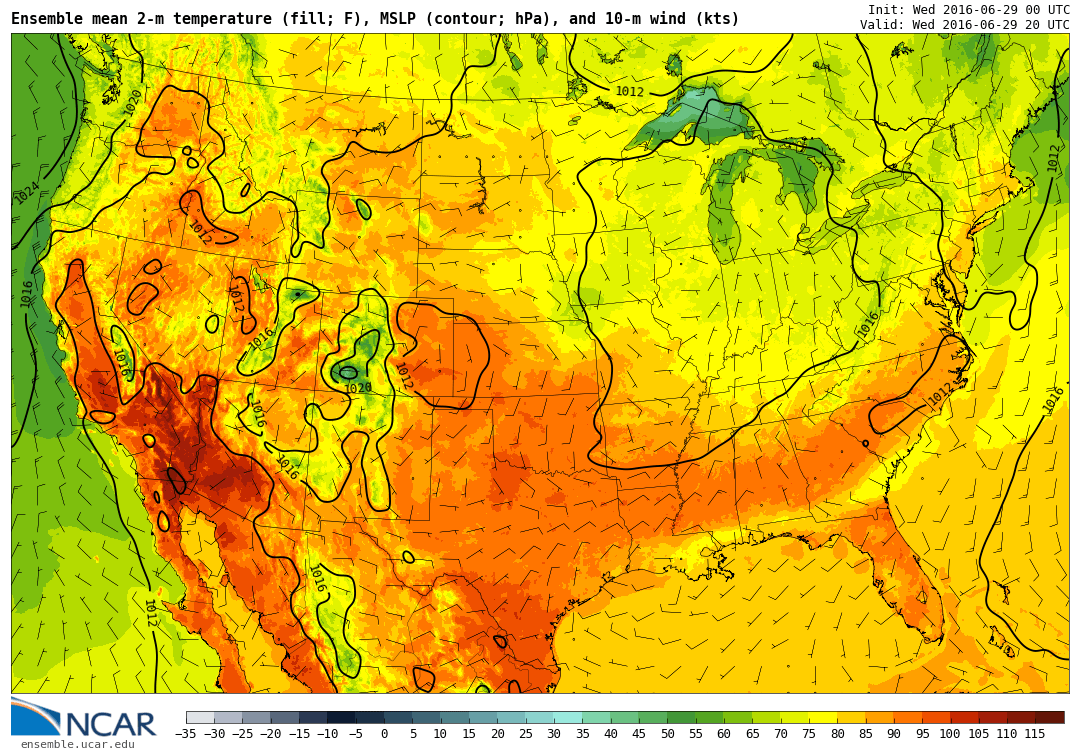 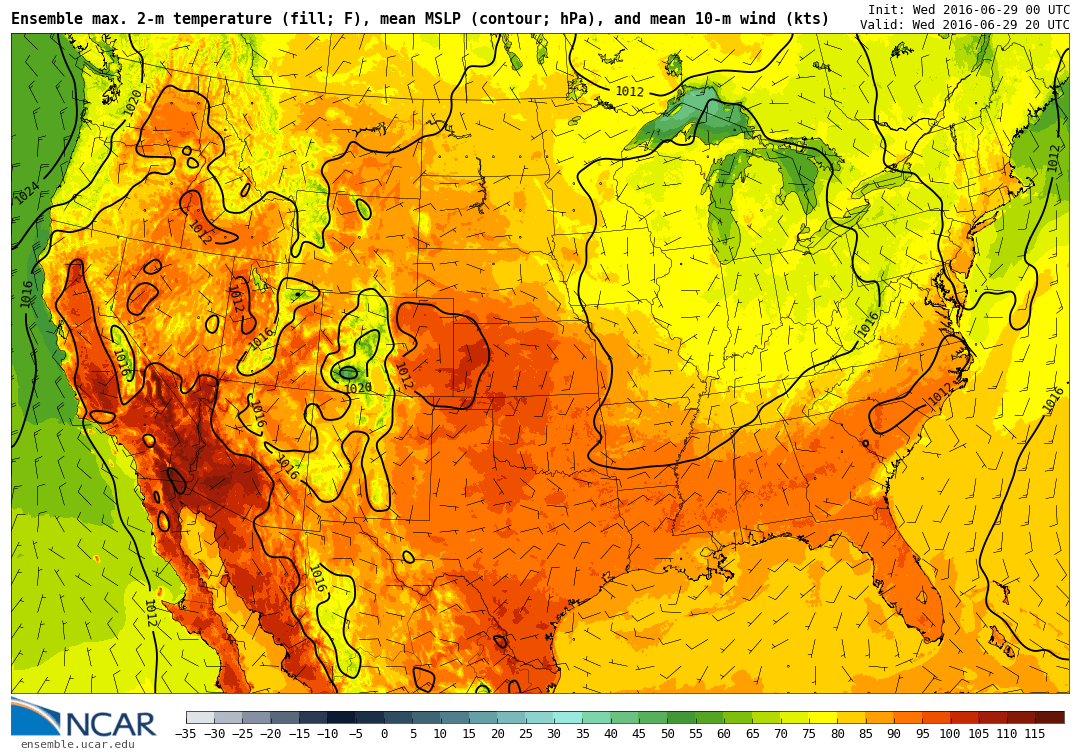 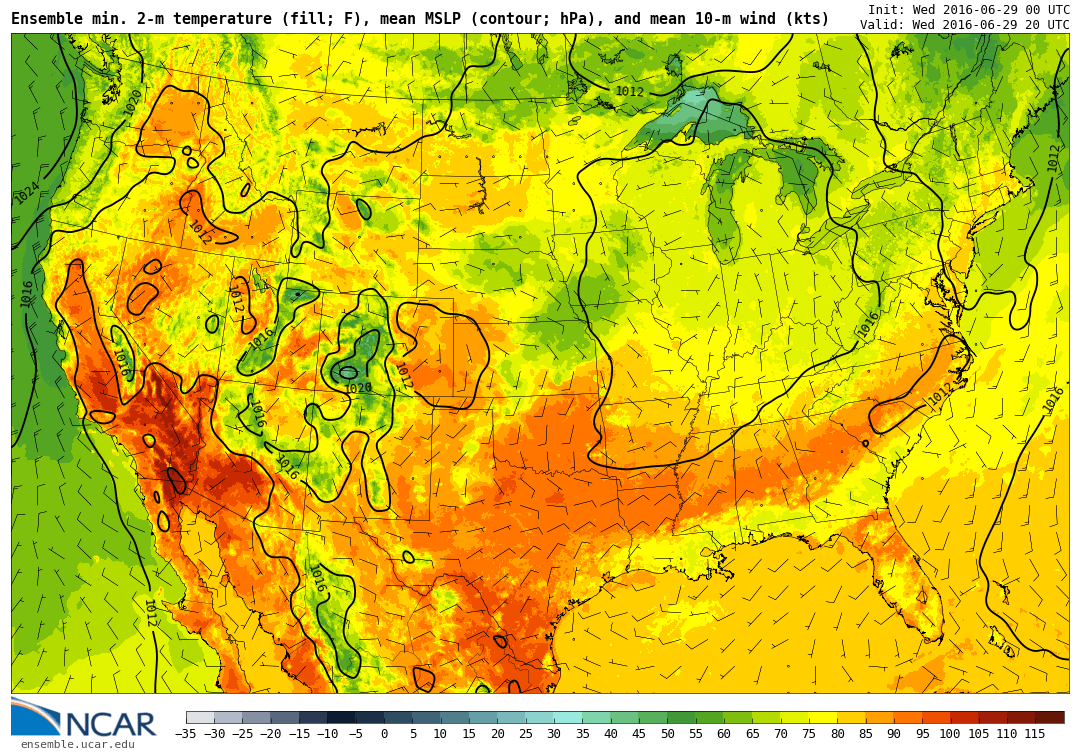 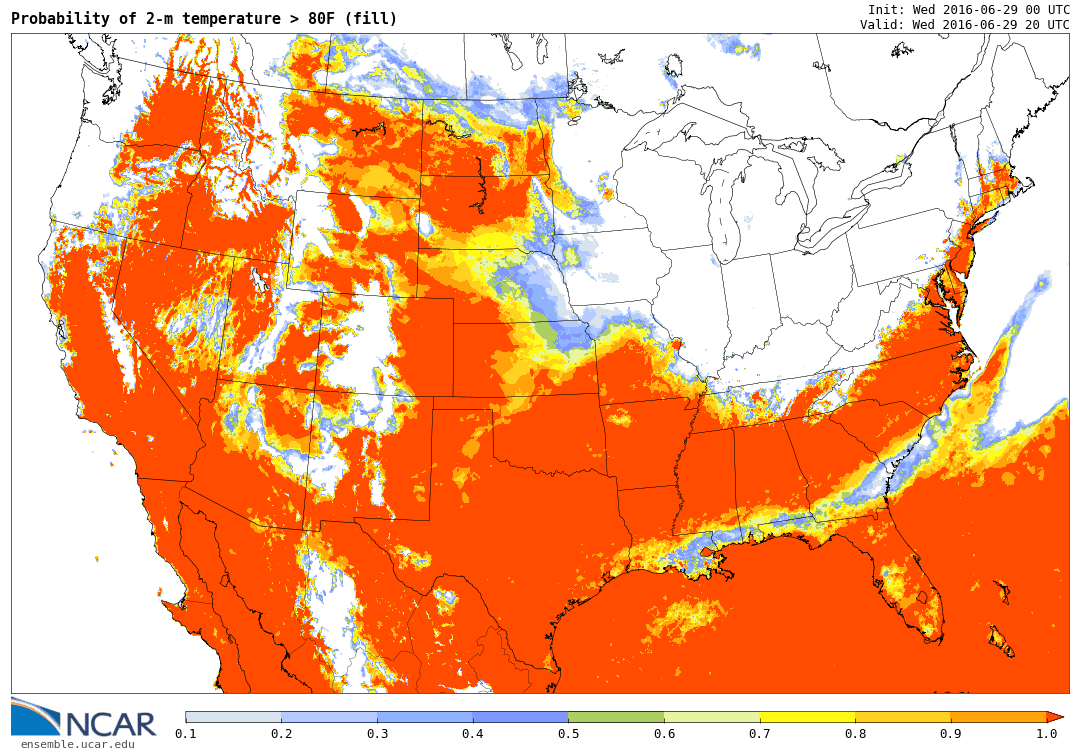 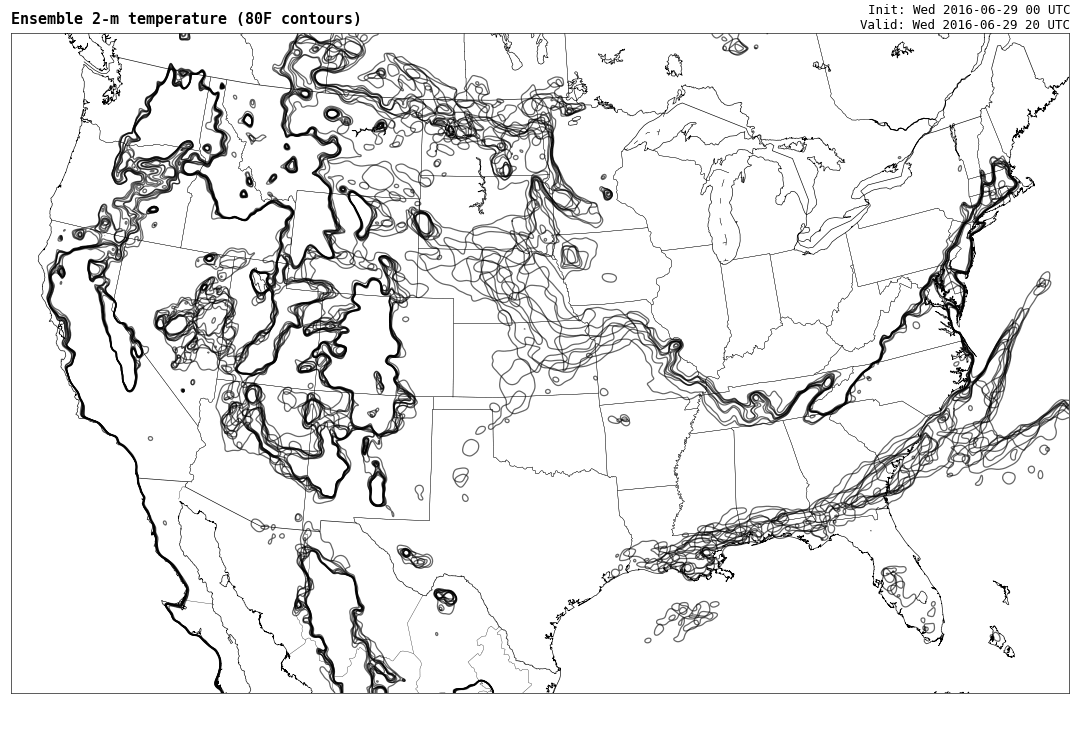 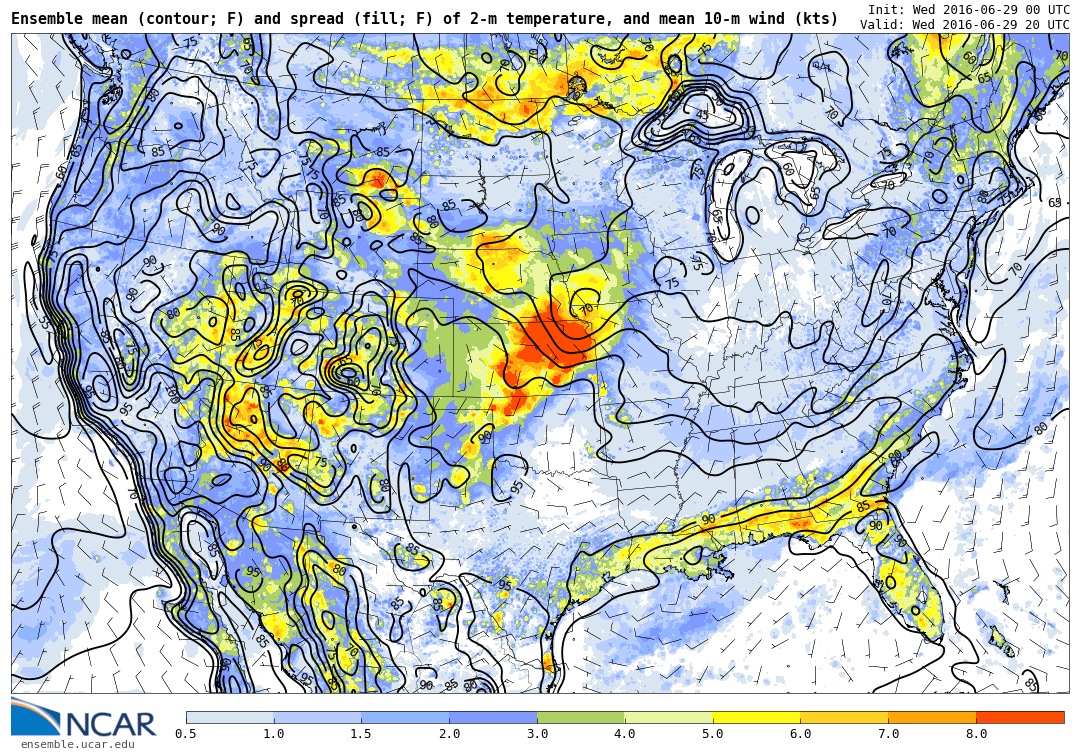 “Plume” diagrams – show members/mean/spread
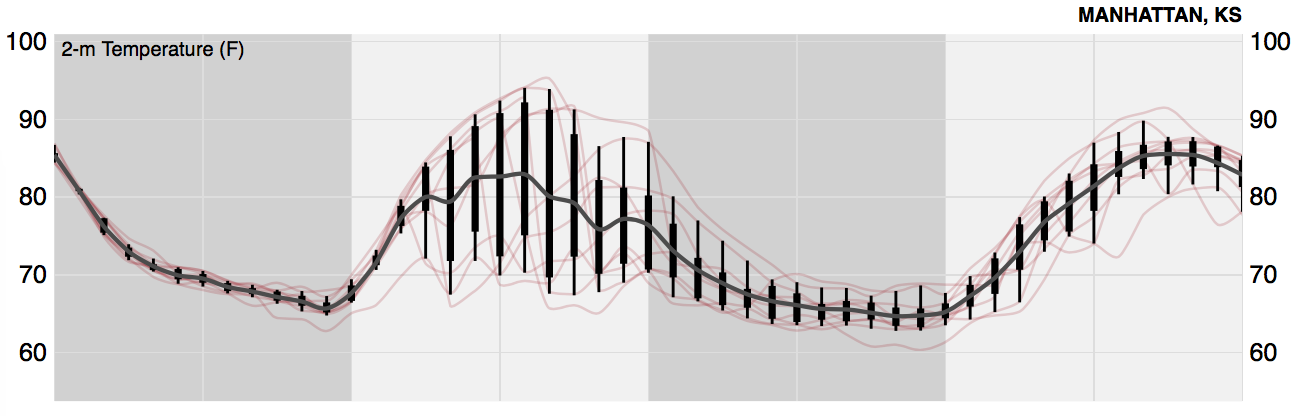 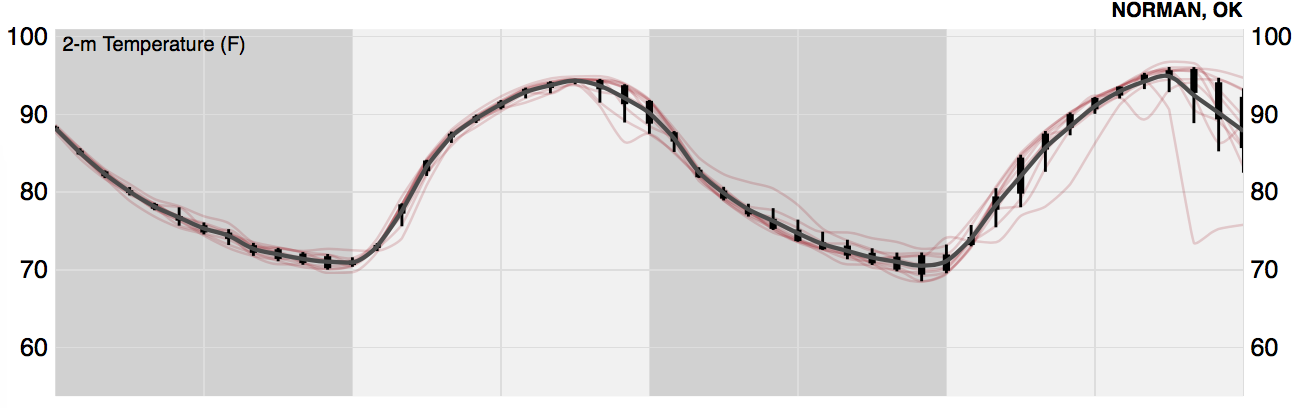 00Z
00Z
12Z
00Z
12Z
Ensemble Skew-T plots
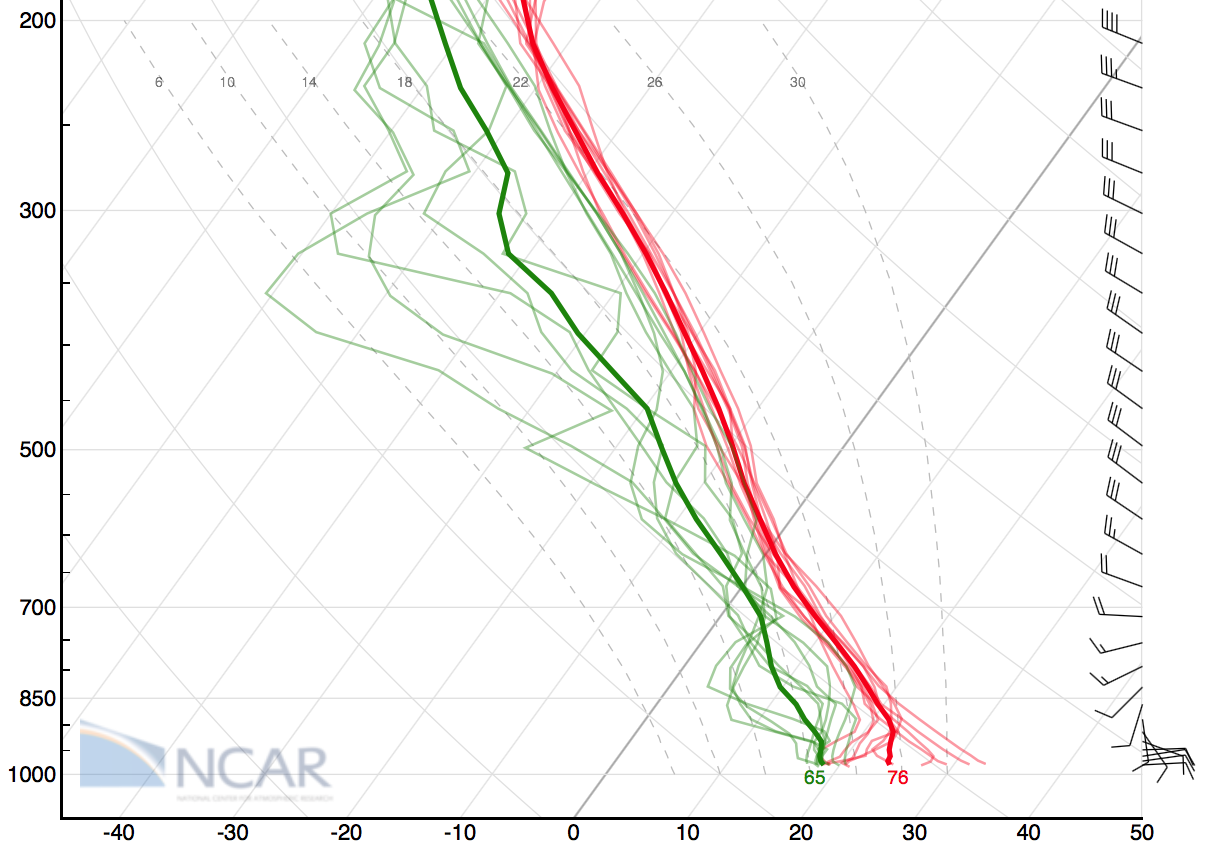 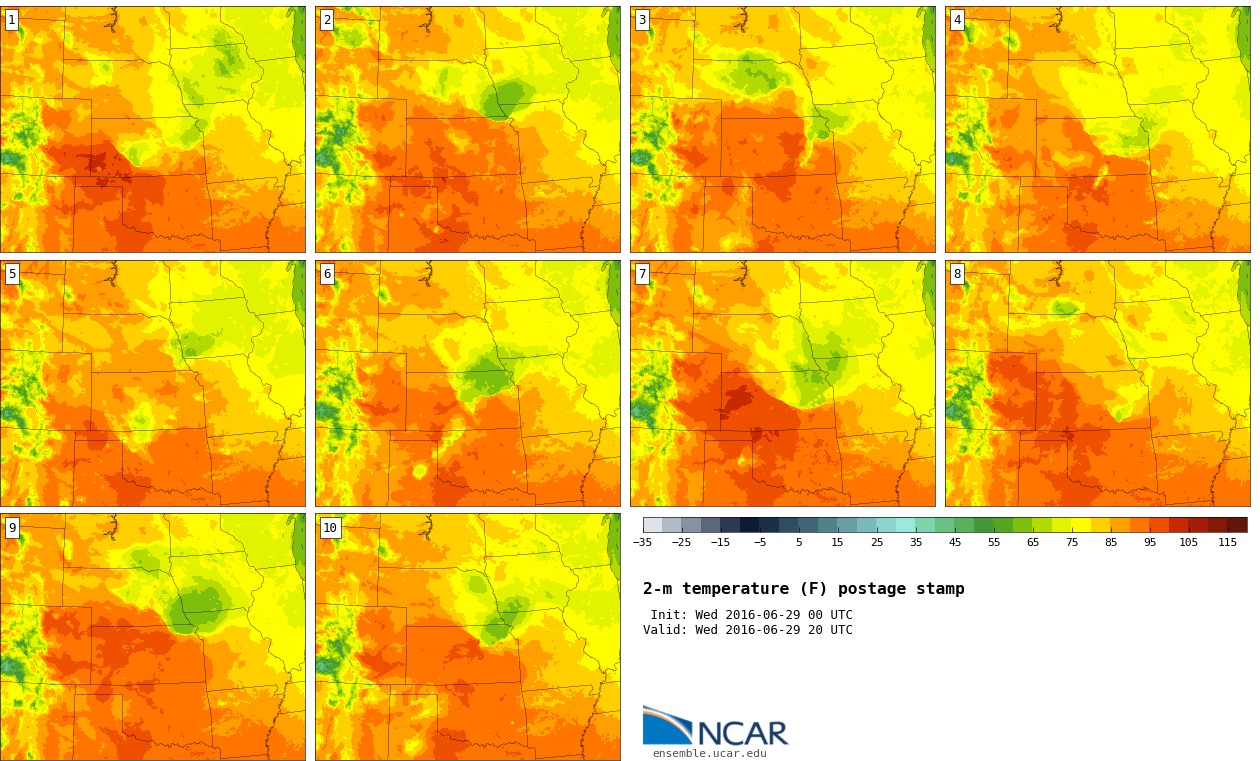 Unique ensemble fields for small-scale phenomena


Thunderstorms, heavy rain

Ensemble mean not useful for discrete fields containing spatial displacements
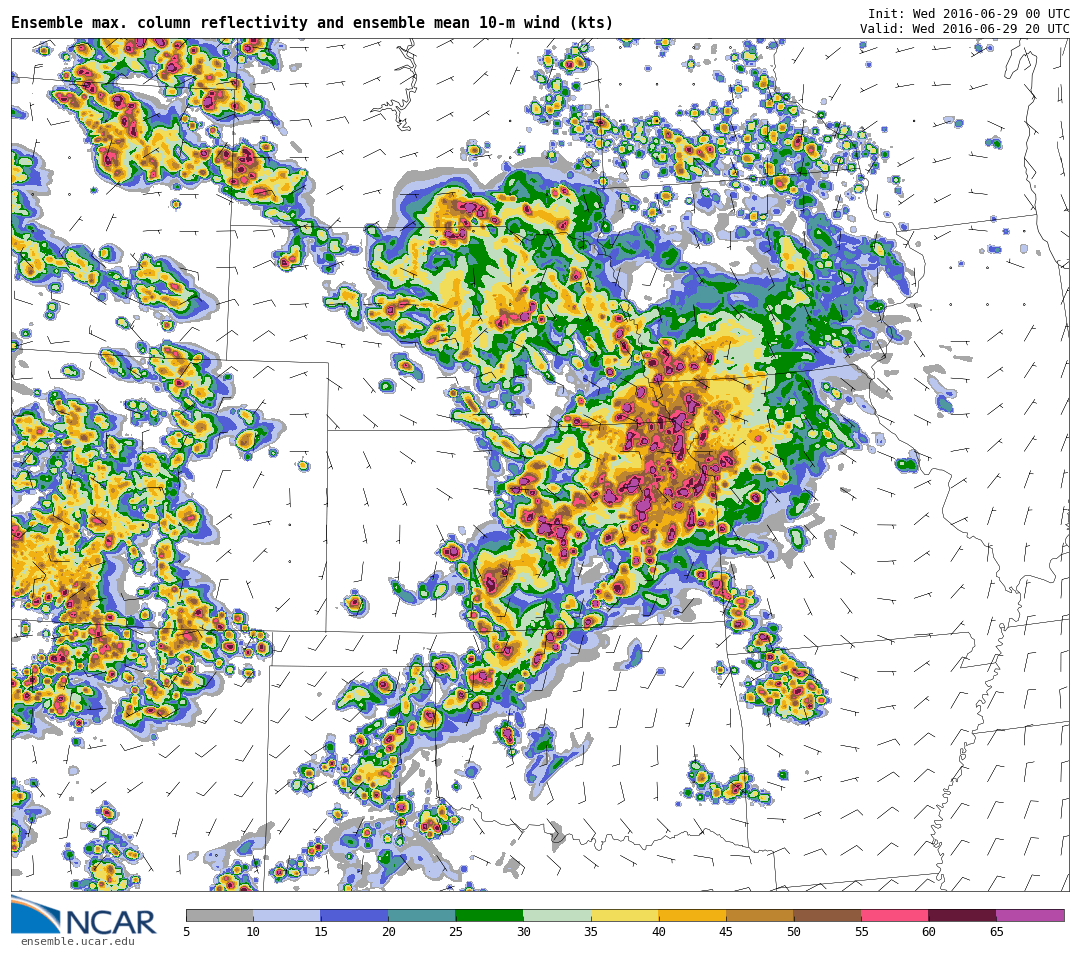 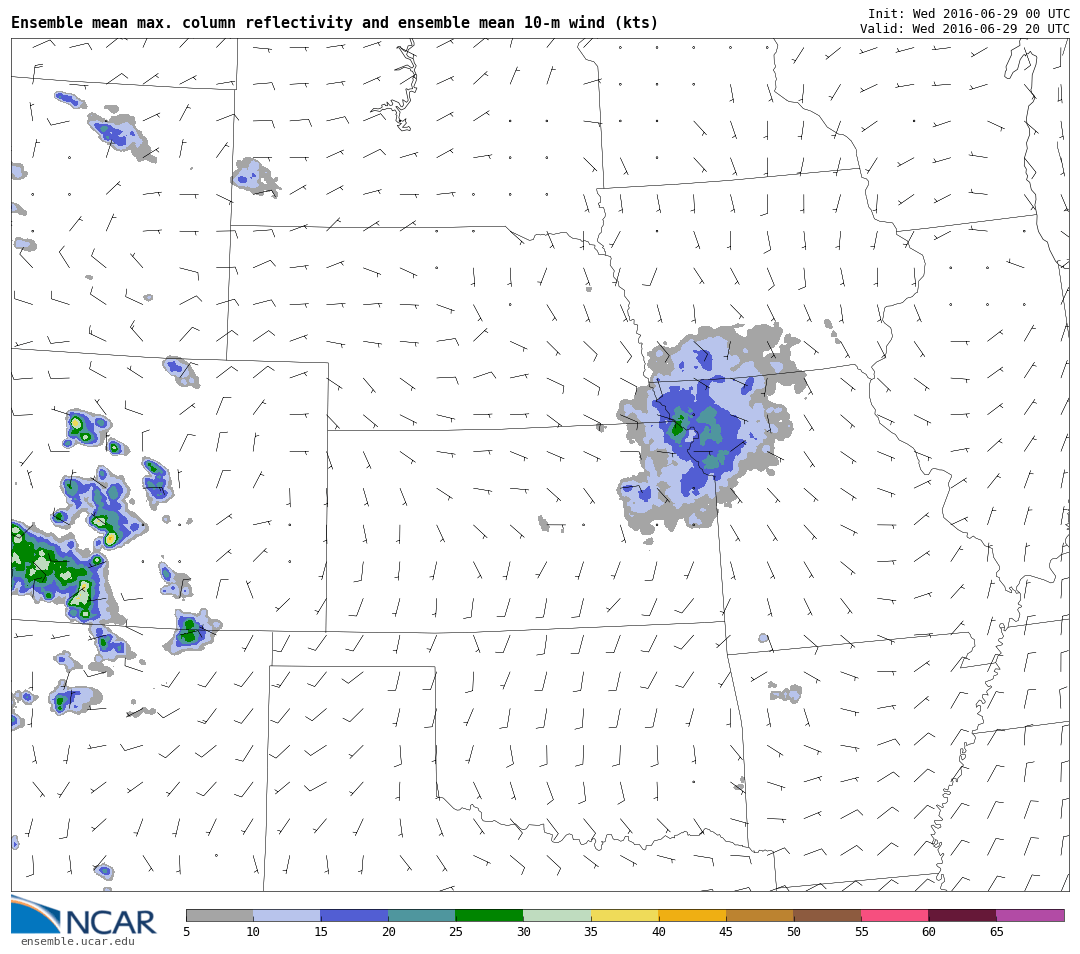 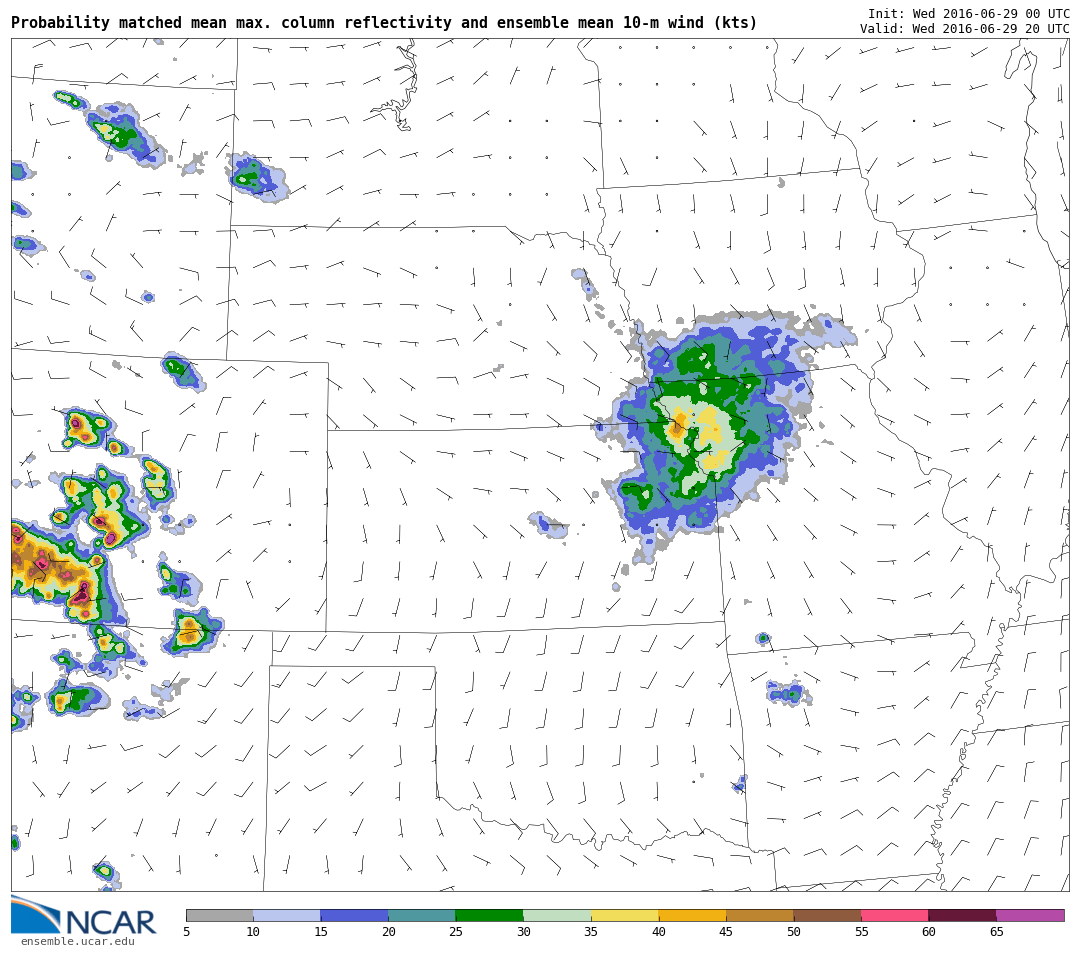 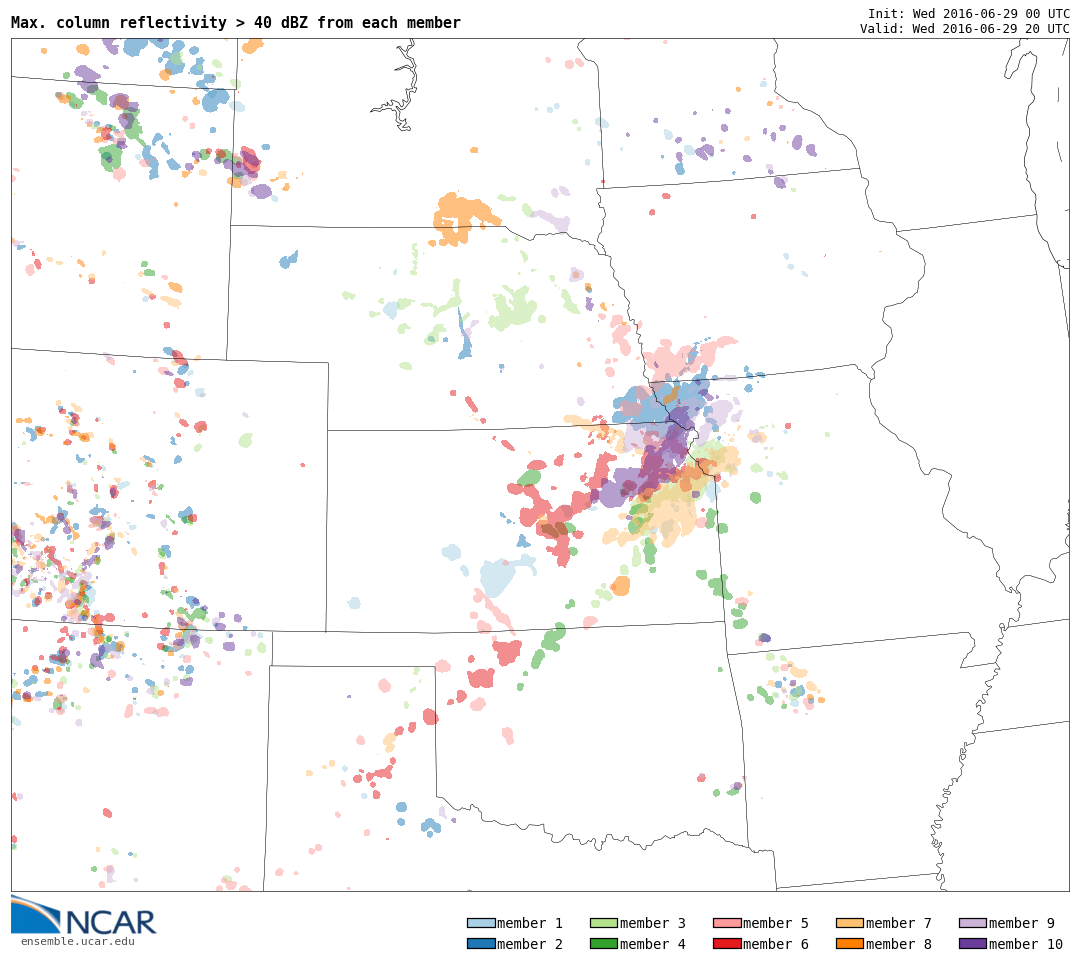 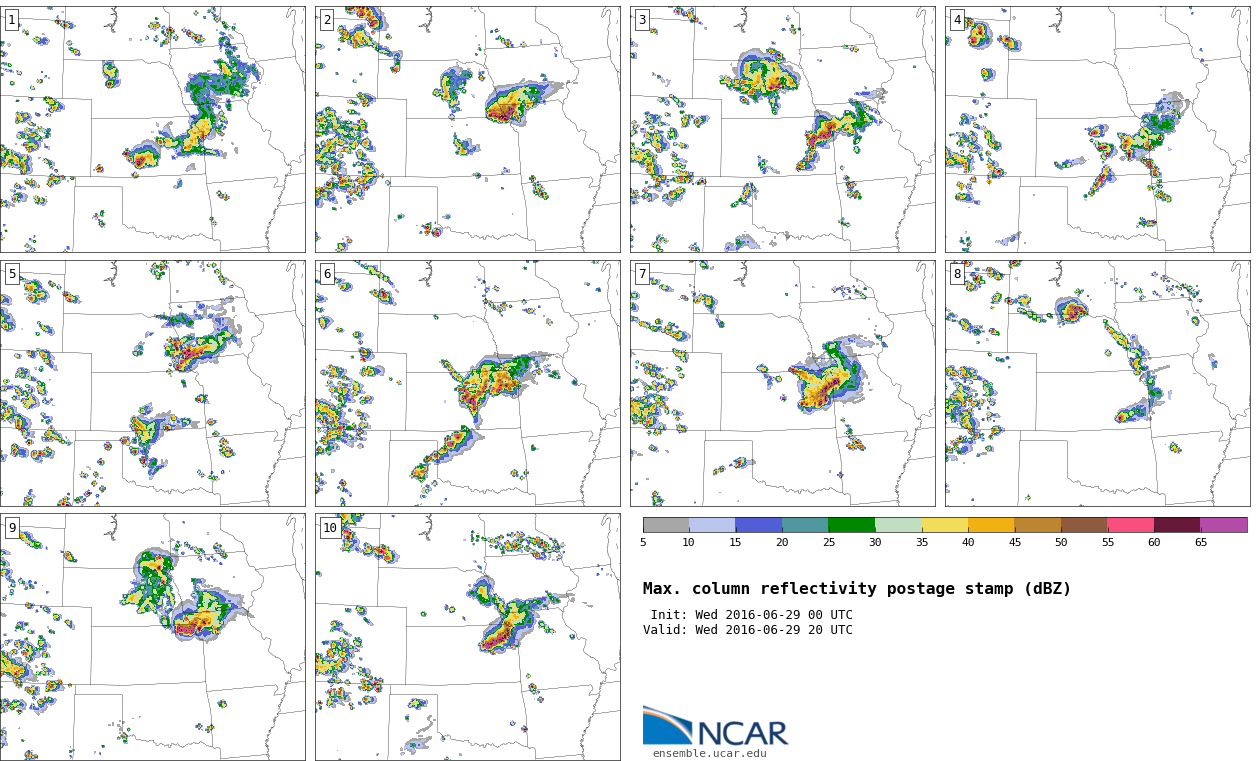 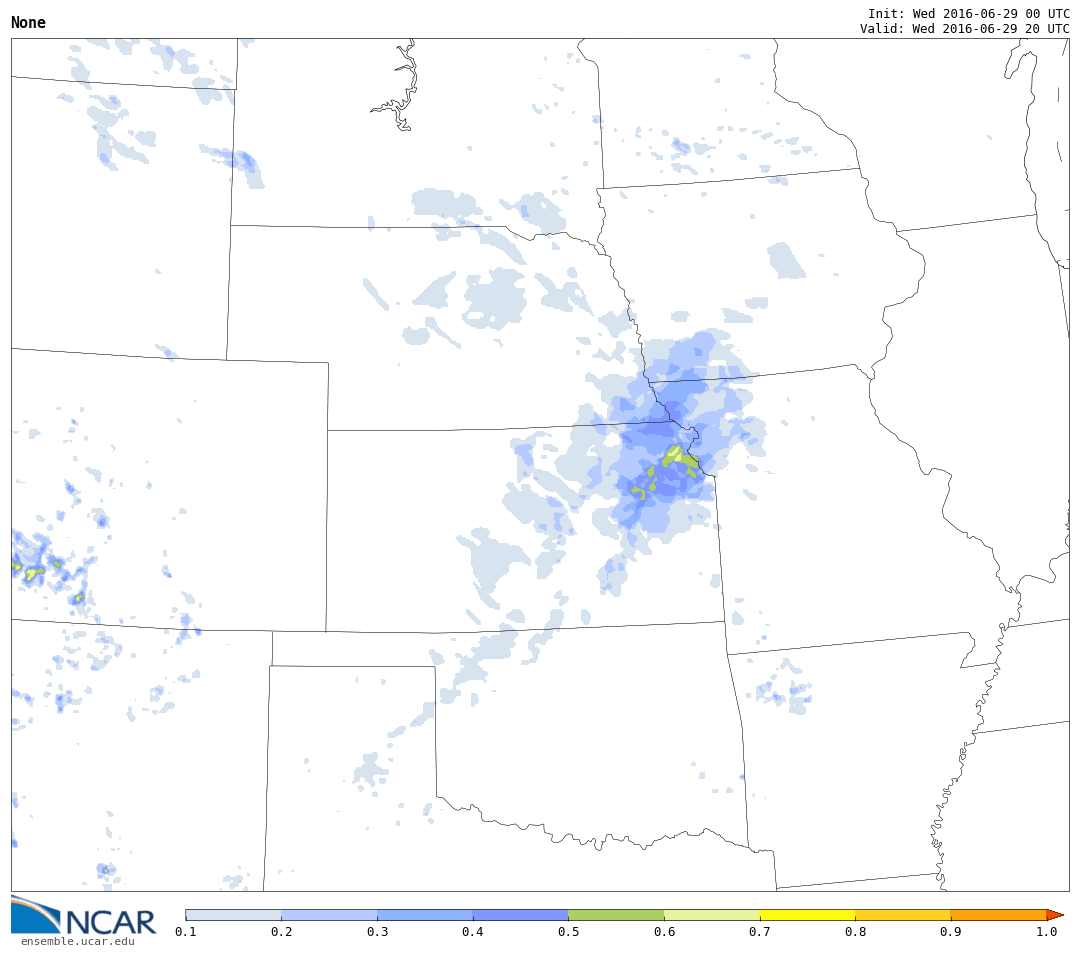 “Grid-point” probability of precip > 0.1” in prev hr
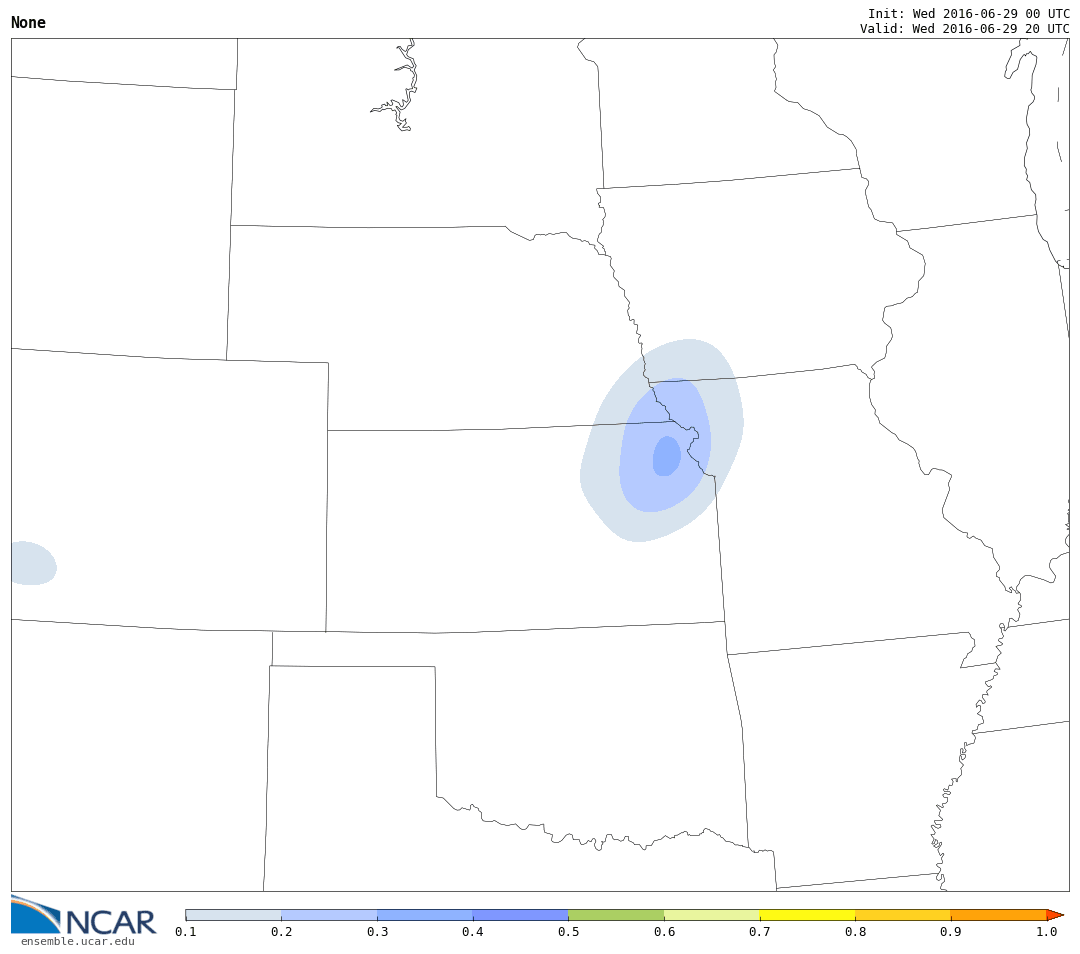 “Neighborhood” probability of precip > 0.1” in prev hr
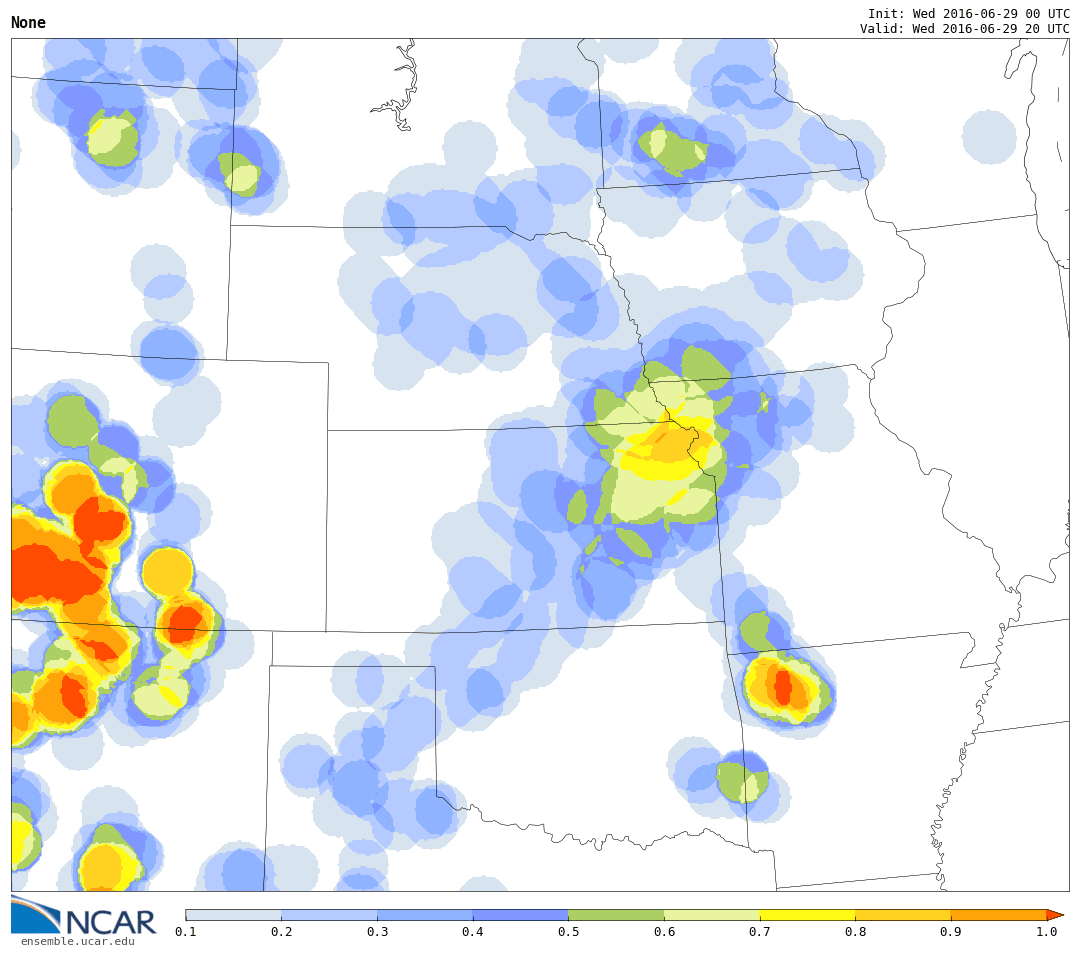 “Neighborhood-max” probability of precip > 0.1” in prev hr
within 25-mi of a point
“Neighborhood-maximum probability”
Useful software packages:

e.g., NCL/Python/Grads



Web-based visualization libraries:

e.g., javascript/d3
Thanks!


sobash@ucar.edu